致密星体星震会议
Global Seismology
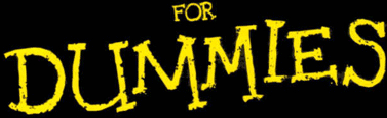 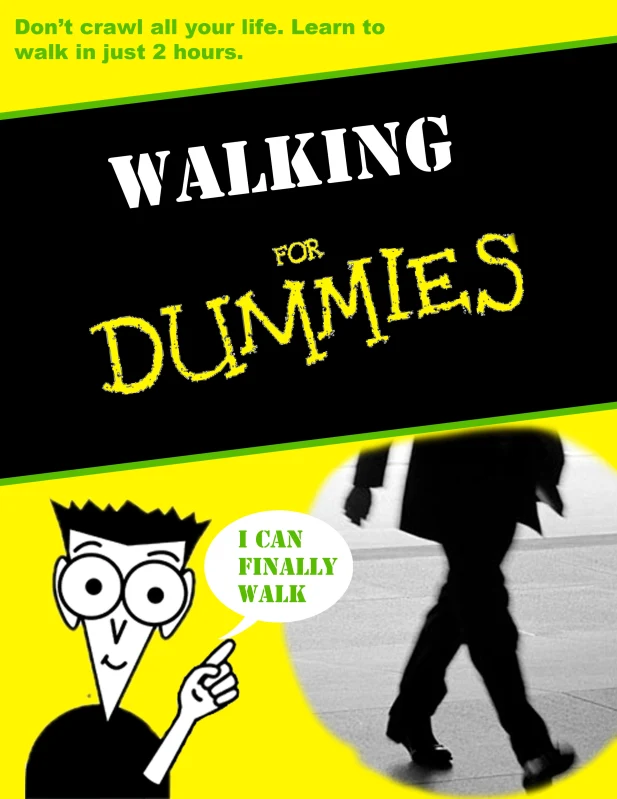 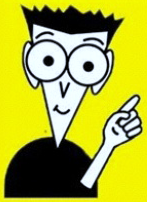 赵 里
北京大学地球与空间科学学院
2023年5月21日   天眼 • 桃源洞
01/18
报告要点
什么是全球地震学？
地震波动理论简介
全球结构主要特征
02/18
什么是全球地震学(Global Seismology)？
地震学(seismology)：大地晃动(seismo)的科学
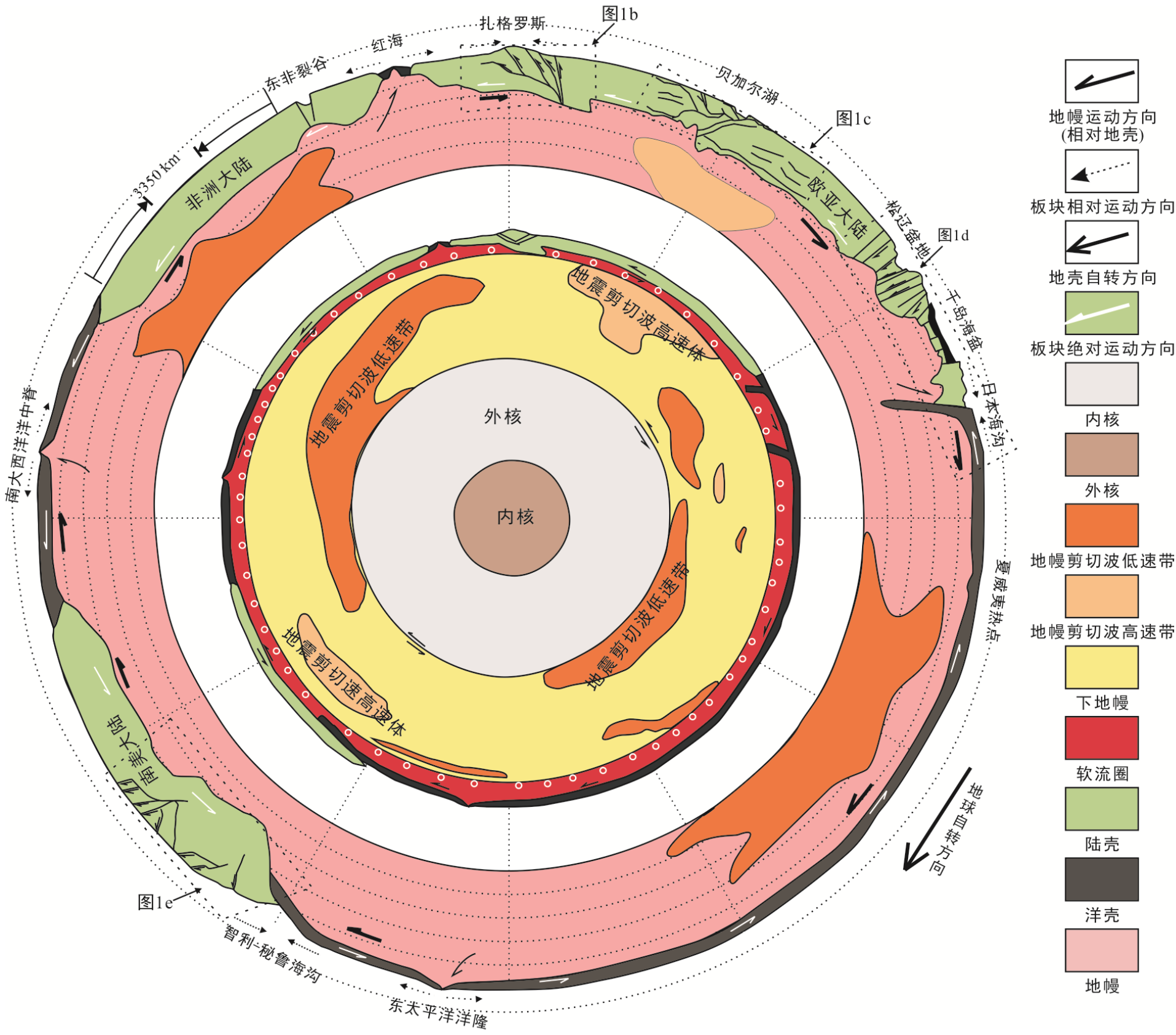 对象：不限于地球的局部构造区域或深度范围（如地幔、内核等），而以全球(global)结构为研究对象
方法：地球介质的弹性波动理论
（刘仲兰等，2015）
03/18
最简单的弹性波：一维弦的自由振荡
牛顿第二定律
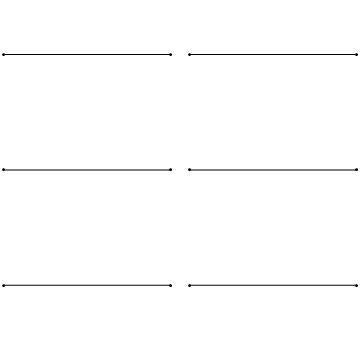 胡克定律
Y
X
一维弦的波动方程
波速
两端边界条件
一维弦波动的（驻波）简正模式（normal modes）
（动画来自网络）
驻波
初始相位
波数
本征频率
04/18
一维弦弹性波的驻波与行波“二象性”
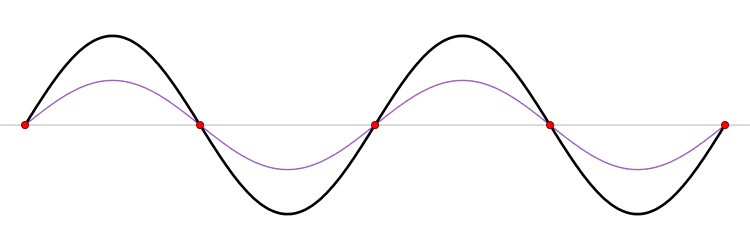 （动画来自网络）
右行波
左行波
驻波
05/18
地球的波动方程
牛顿第二定律
胡克定律
地球的波动方程
地震学就是利用地震波动方程的解来研究地球的介质结构和地震的震源过程
与一维弦的振动一样，地球的振动（地震波）也有驻波与行波二象性
06/18
地震波动方程的自由振荡（驻波）解
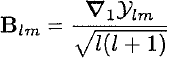 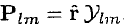 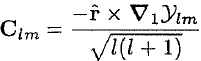 矢量球谐函数
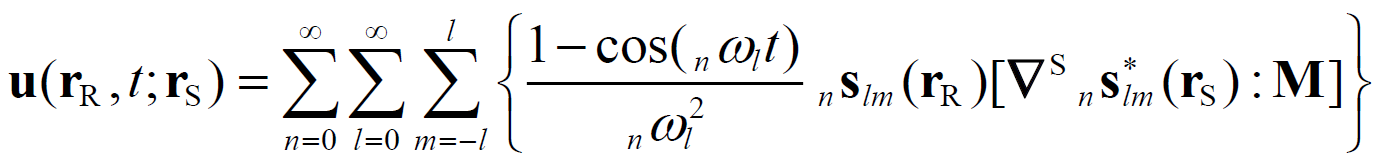 球型振荡（Spheroidal modes）
环型振荡（Toroidal modes）
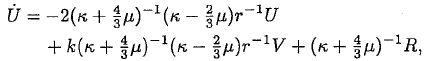 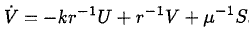 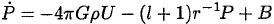 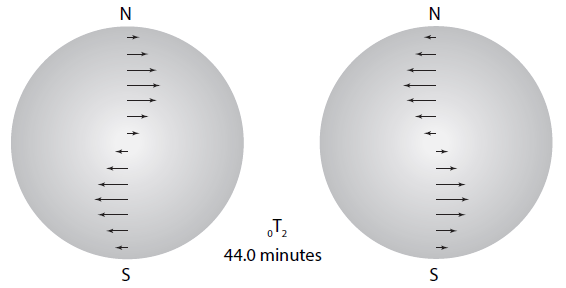 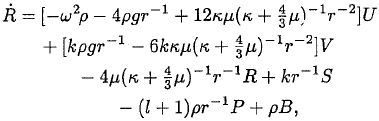 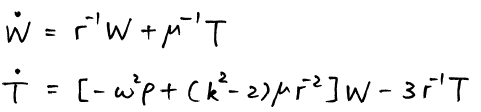 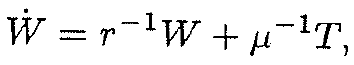 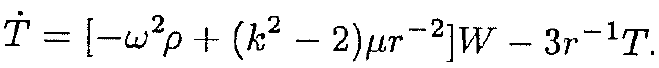 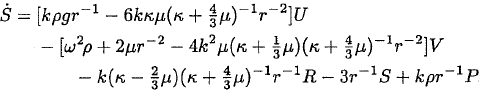 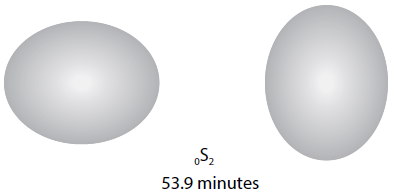 Dahlen and Tromp (1998)
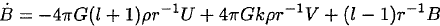 07/18
球型振荡本征频率nωl (up to 0.12 Hz)
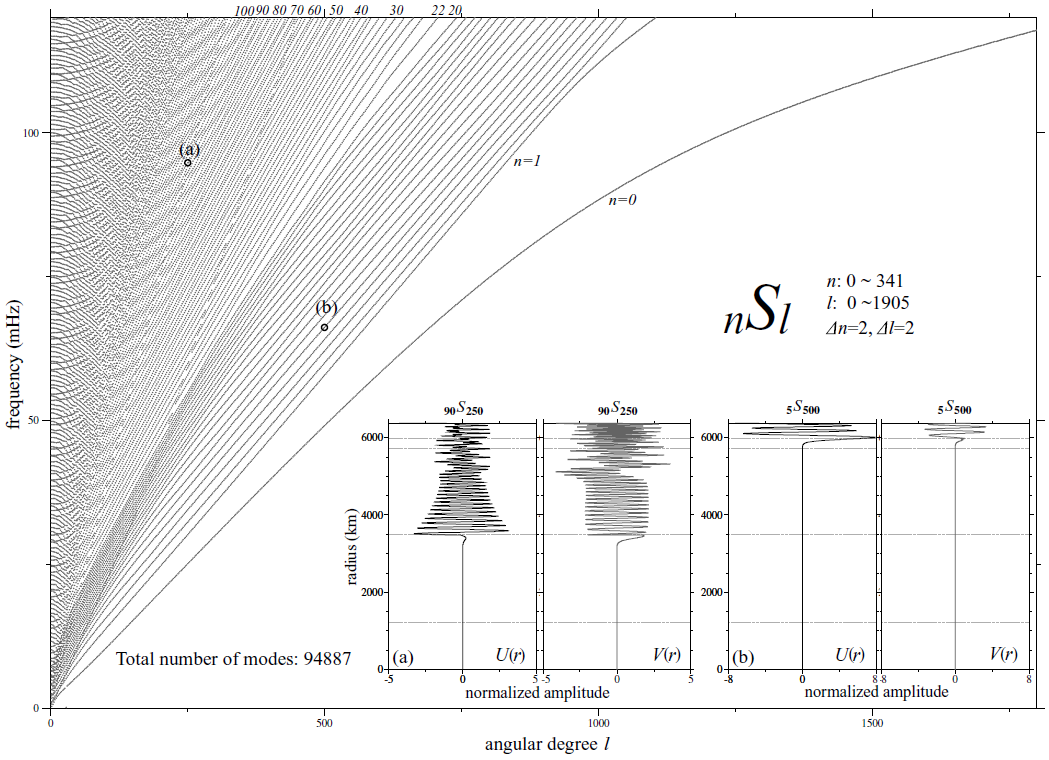 PREM
Yang et al.(2010)
08/18
地震波作为地球自由振荡（驻波）的叠加
https://jbrussell.github.io/outreach/normal_modes/
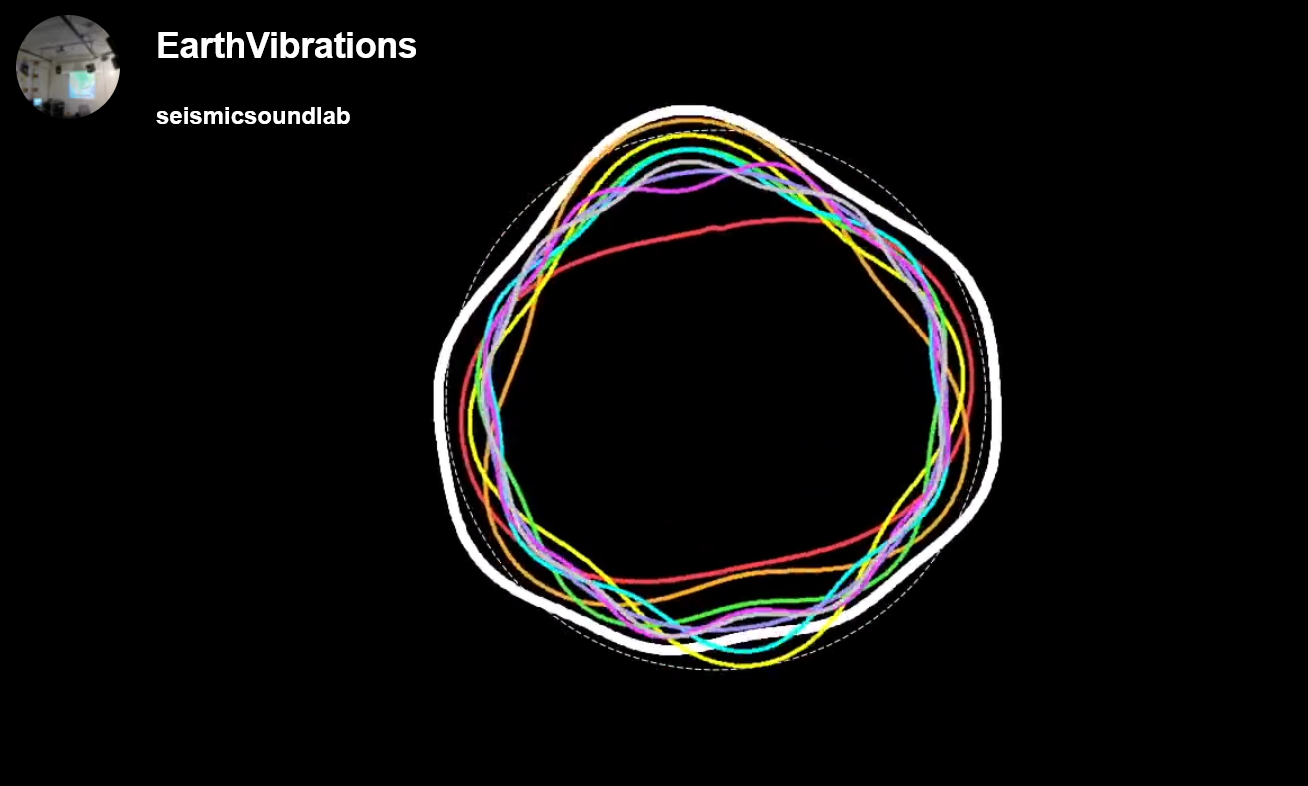 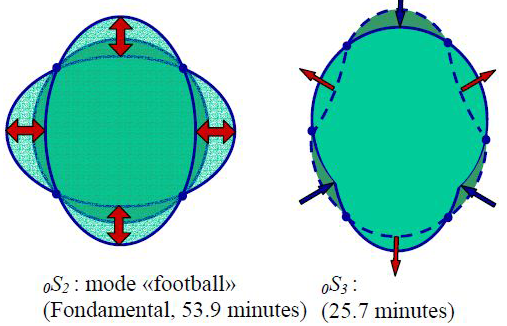 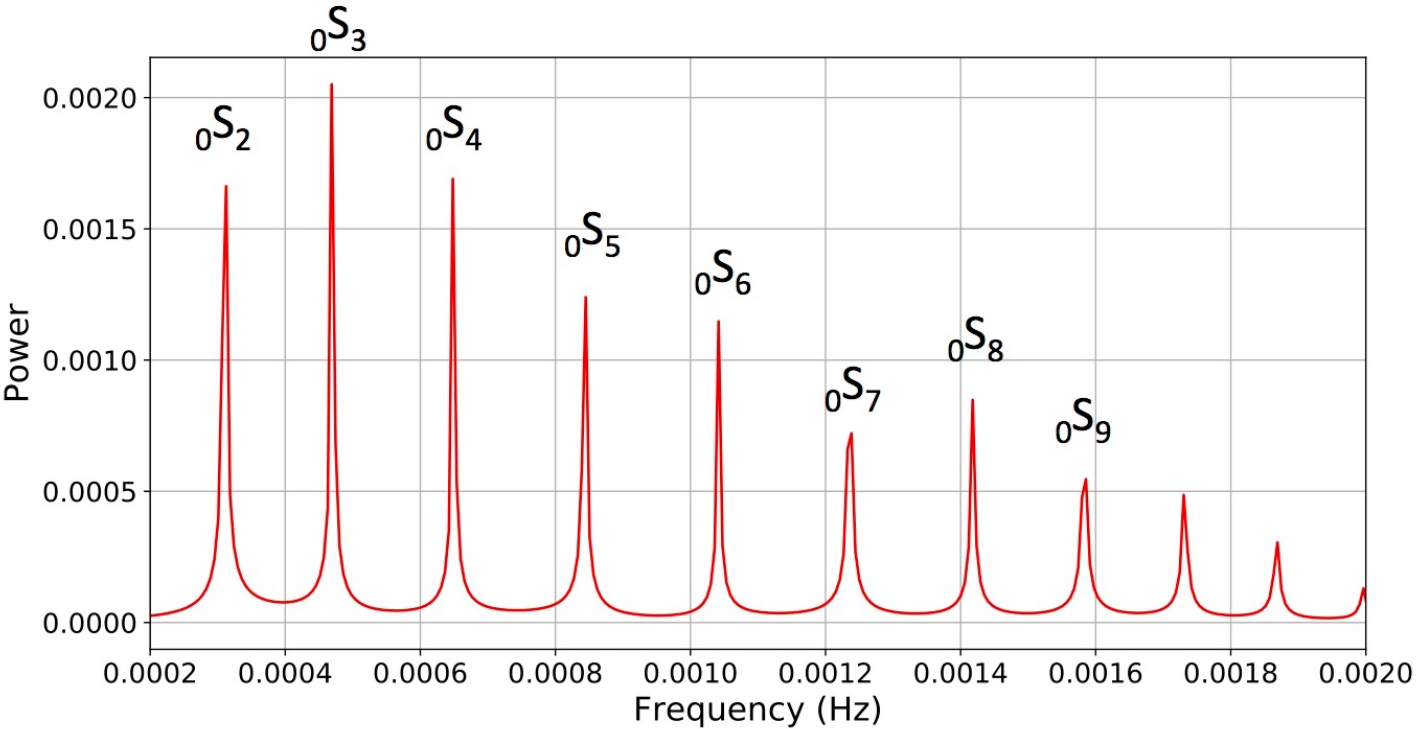 09/18
地震波作为地球自由振荡（驻波）的叠加
S+ SS/SSS+高阶面波+基阶面波
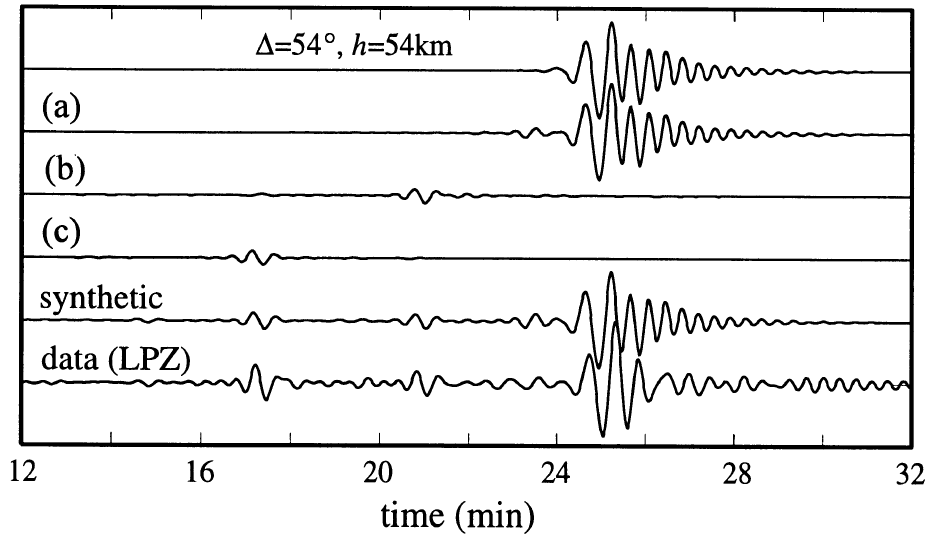 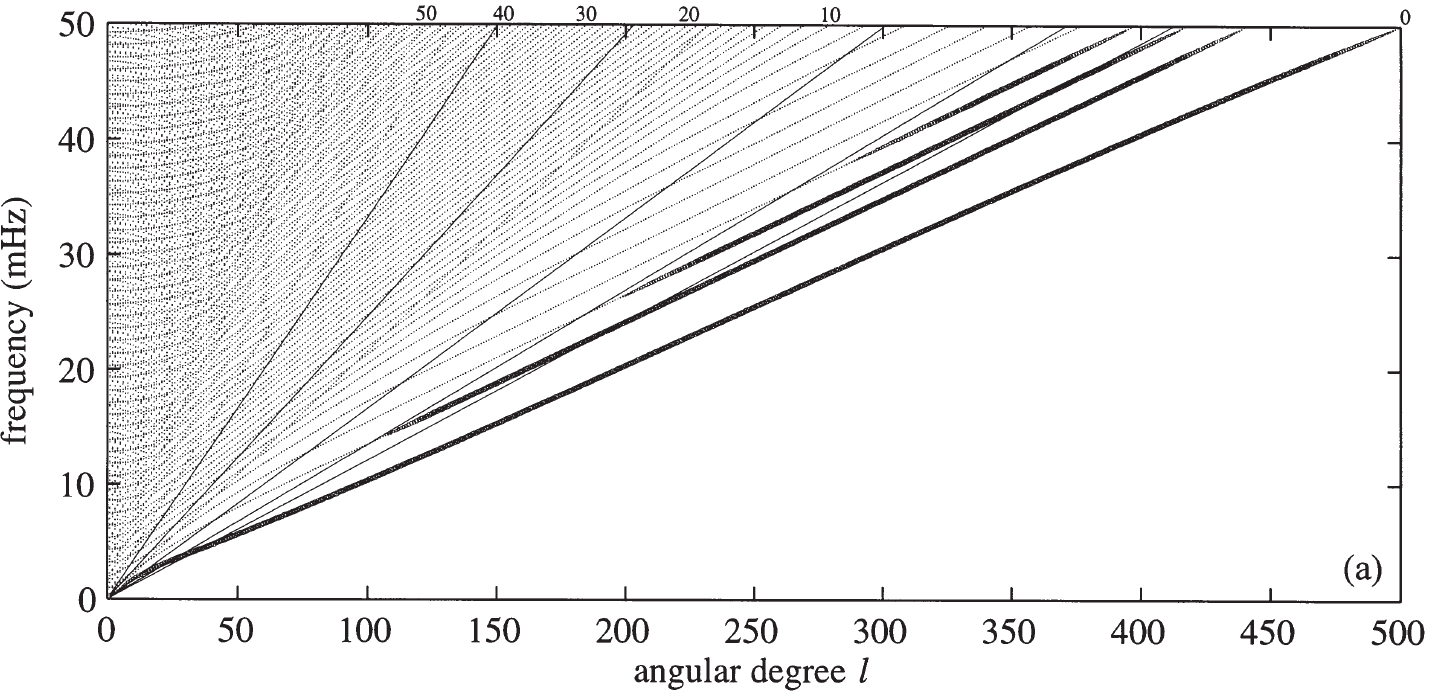 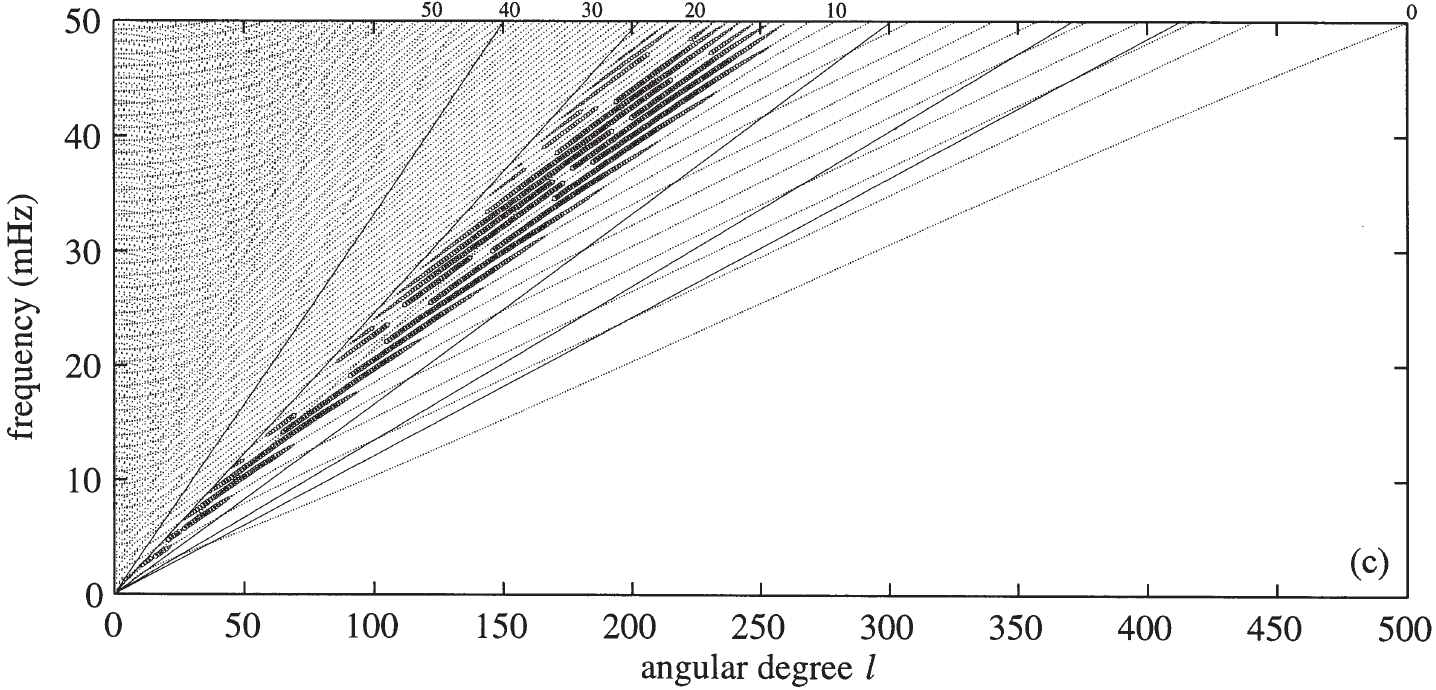 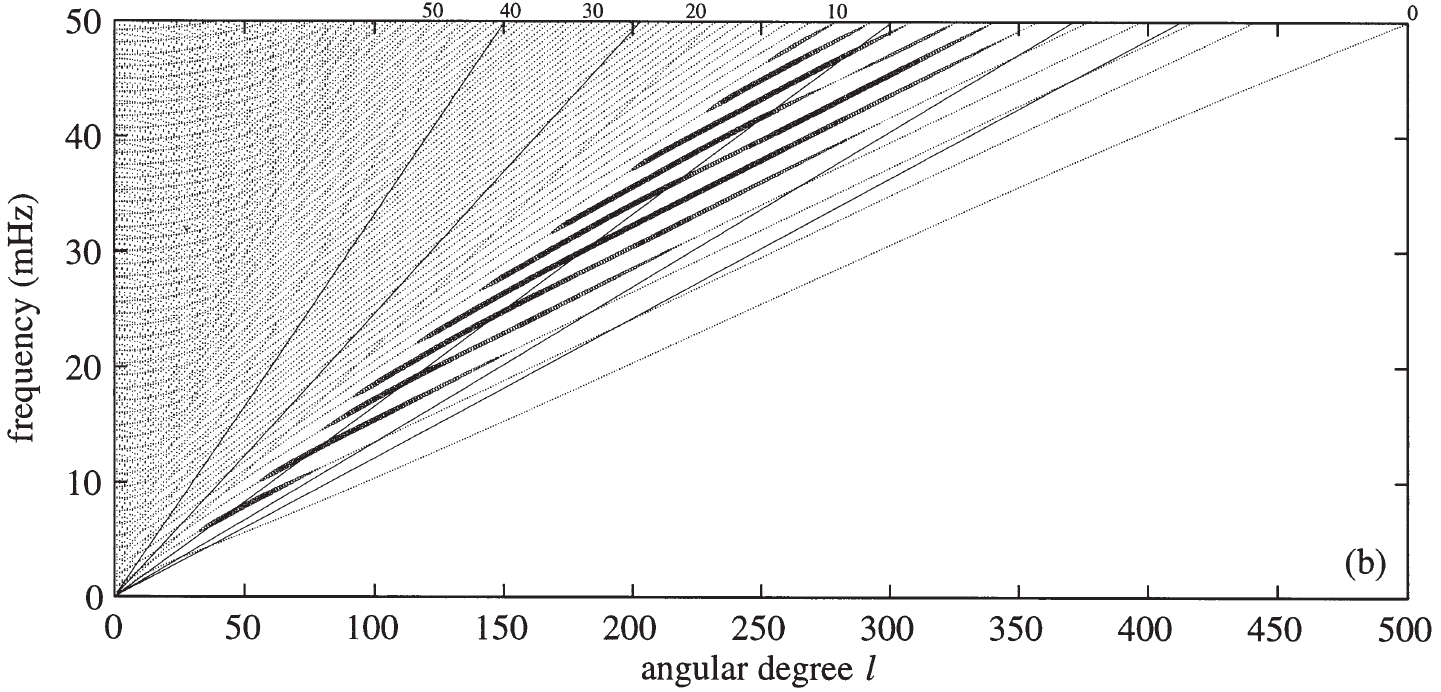 Zhao & Jordan (1998)
10/18
地震波作为地震射线（行波）的叠加
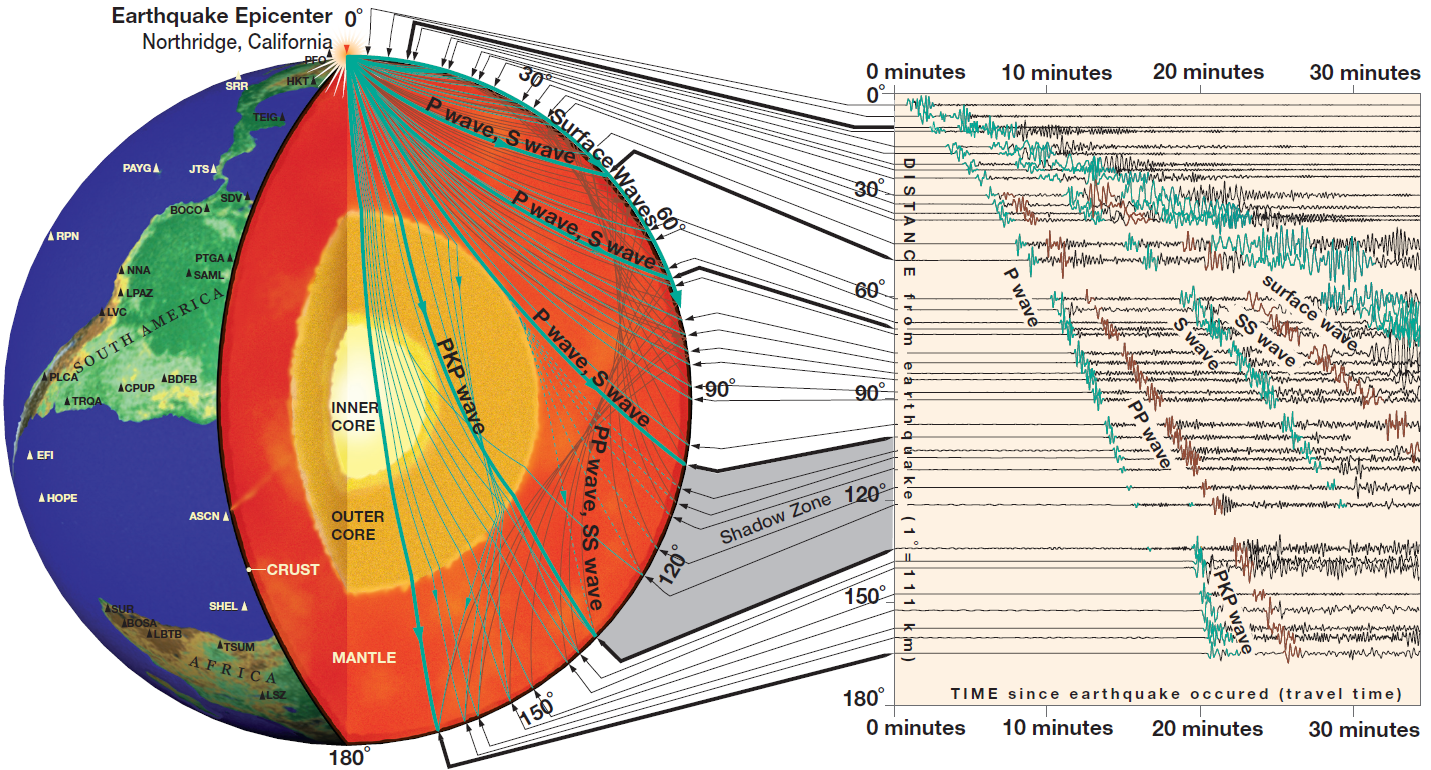 IRIS
11/18
地震波作为地震行波的叠加
12/18
用自由振荡本征频率反演地球一维结构
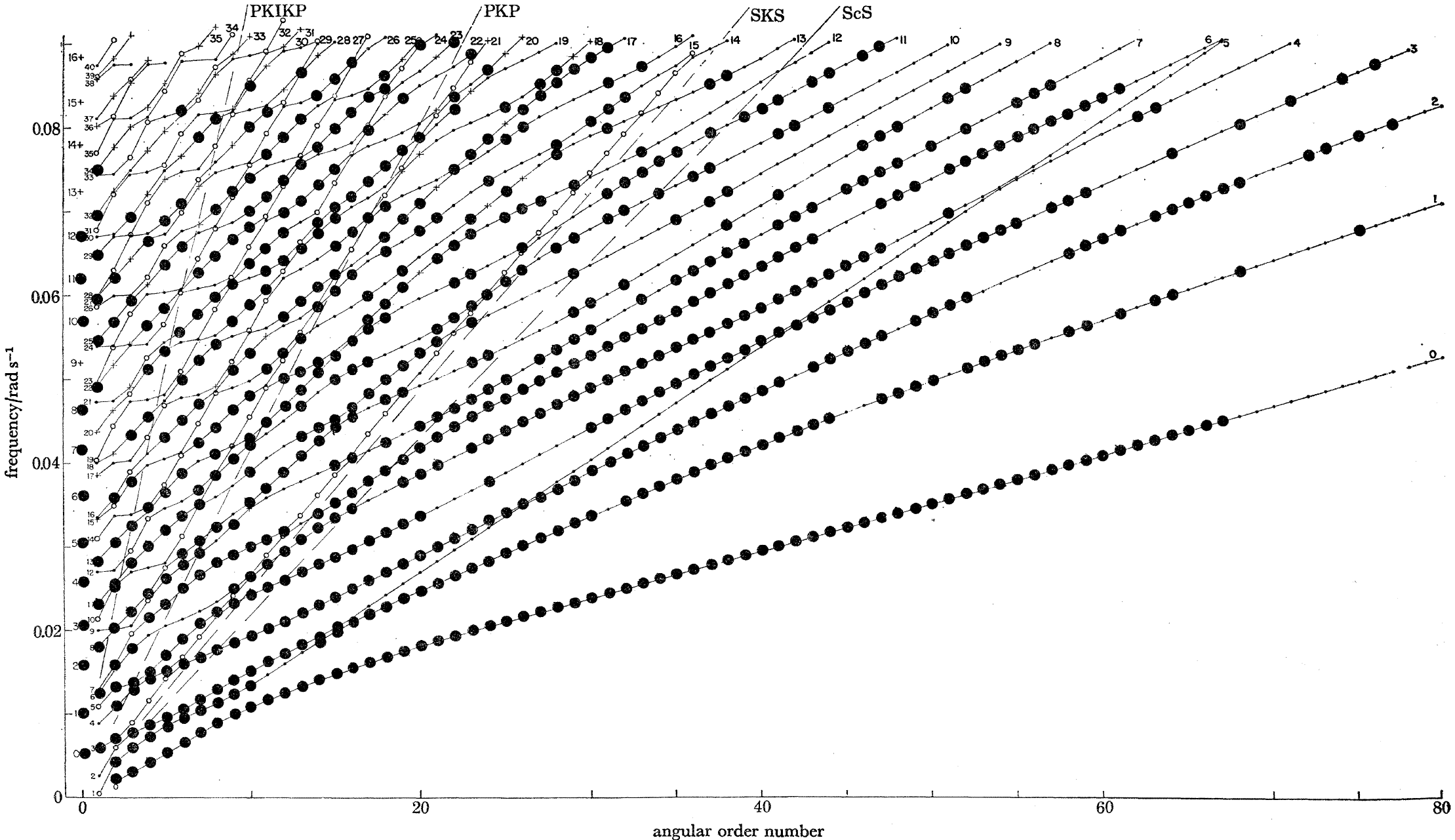 Preliminary Reference Earth Model (PREM)
Station CAN (Australia)
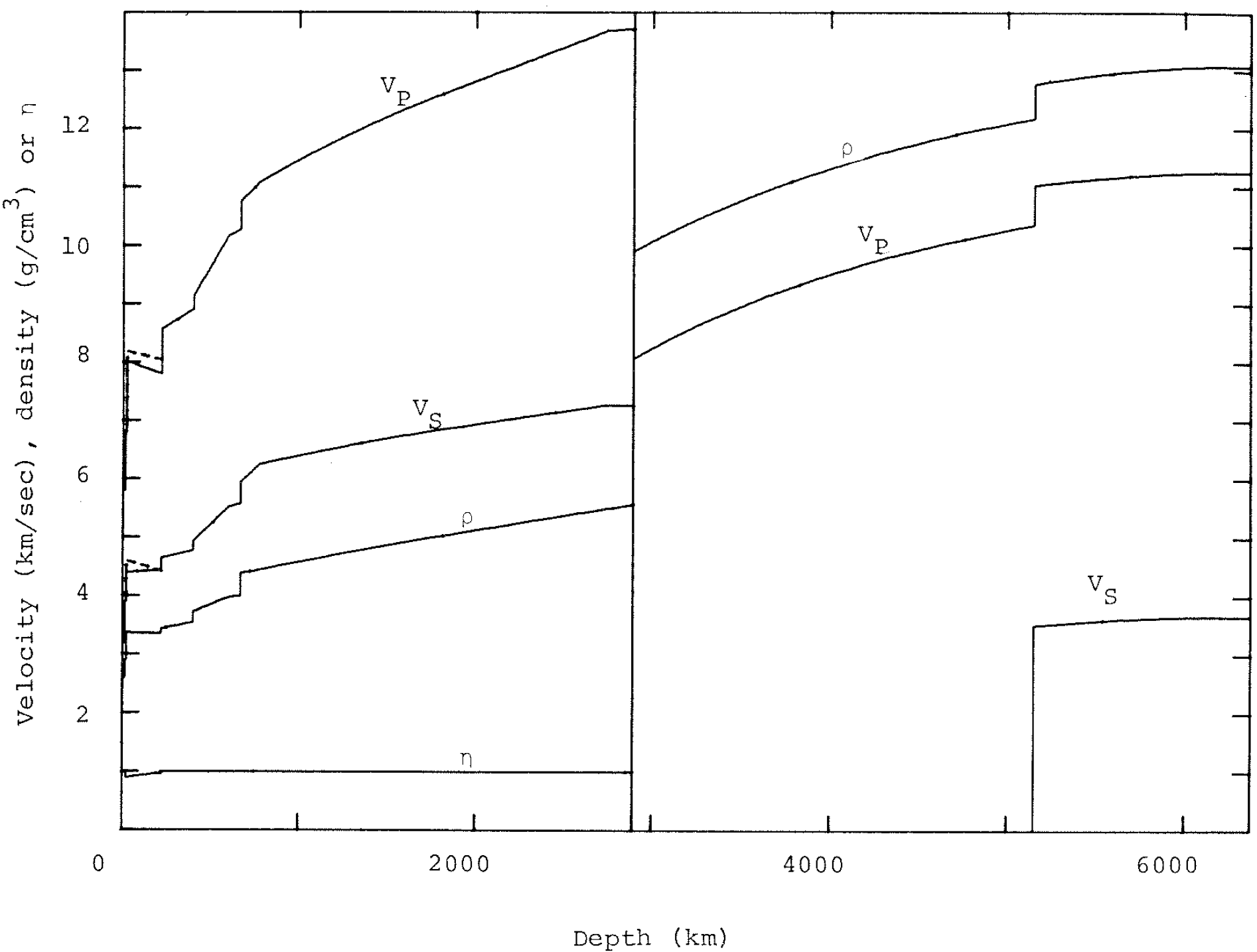 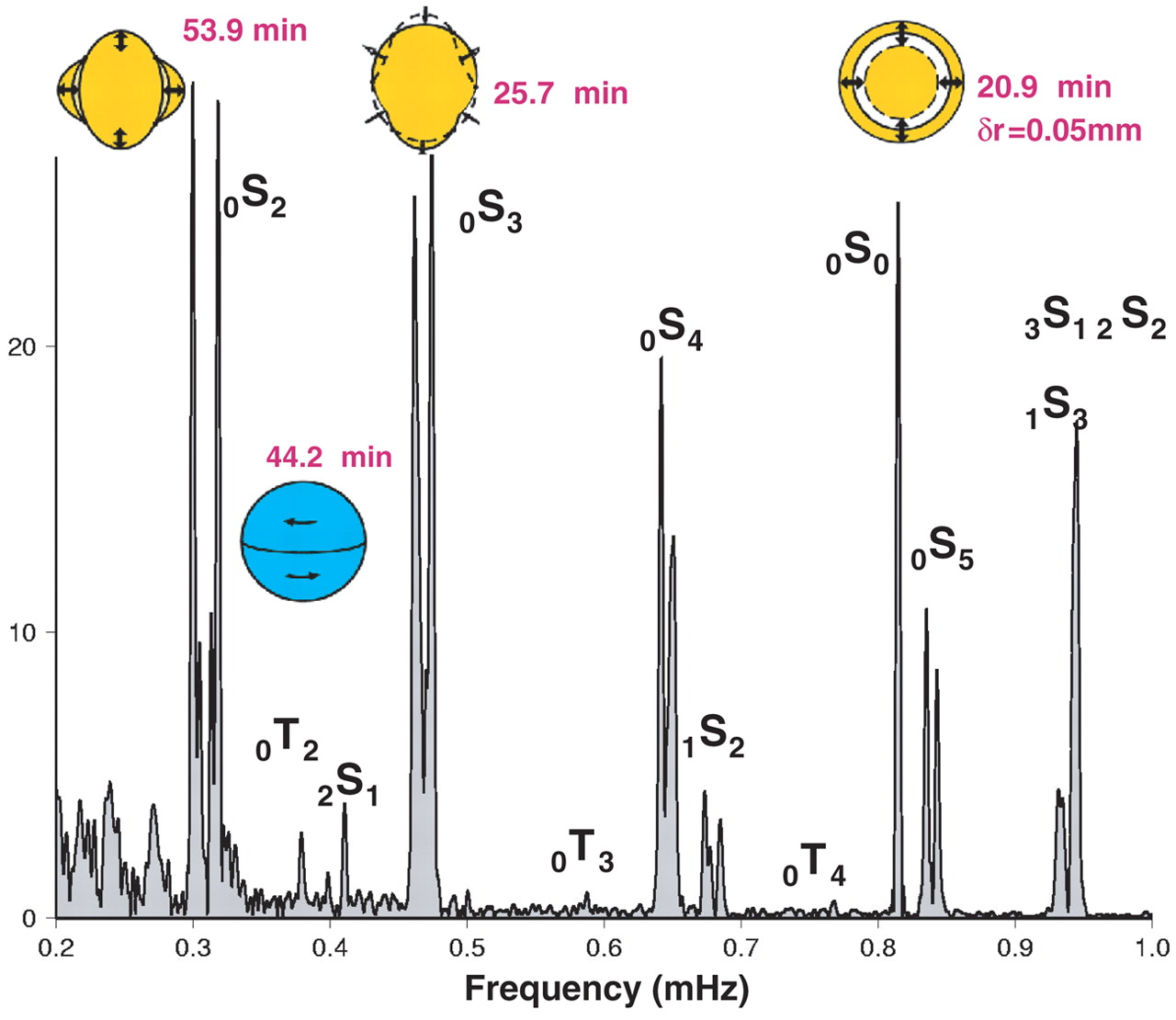 Gilbert & Dziewonski (1975)
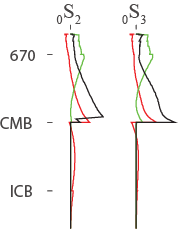 670
410
Park et al. (2005)
CMB
ICB
核幔边界
外核
内核
地幔
Dziewonski & Anderson (1981)
13/18
行波波形测量（走时 & 振幅）
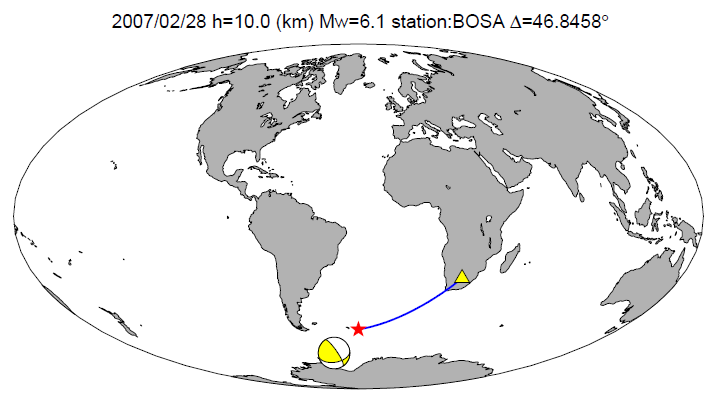 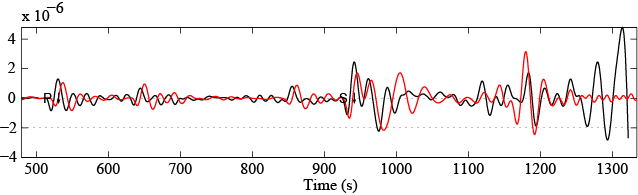 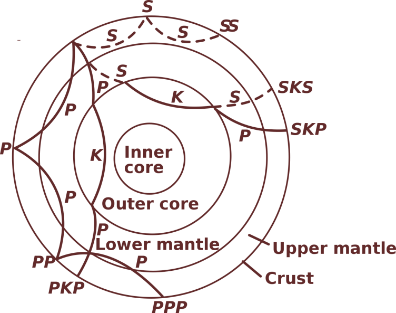 PP
P
S
SS
ScP
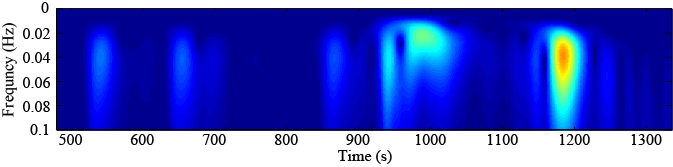 P
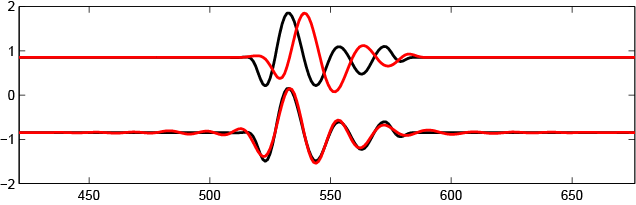 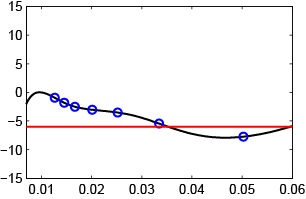 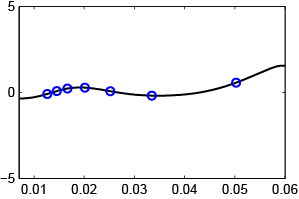 δtp
δlnA
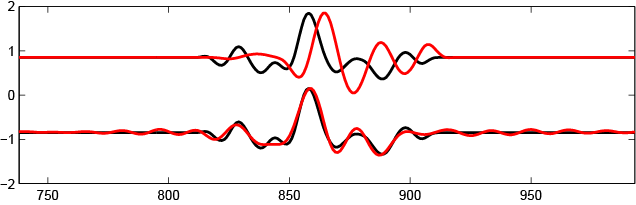 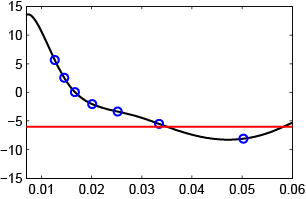 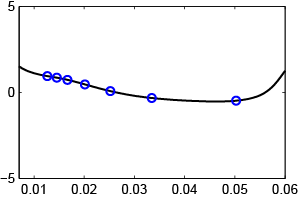 δlnA
δtp
ScP
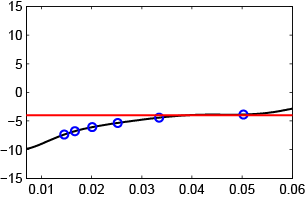 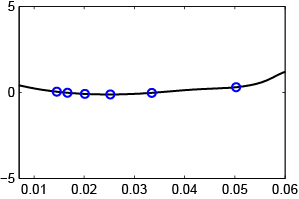 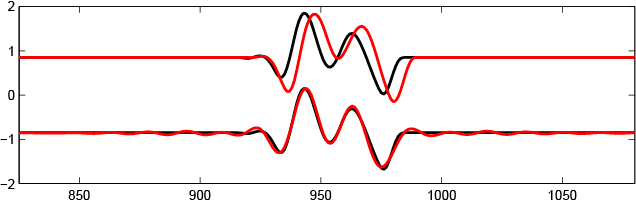 δtp
S
δlnA
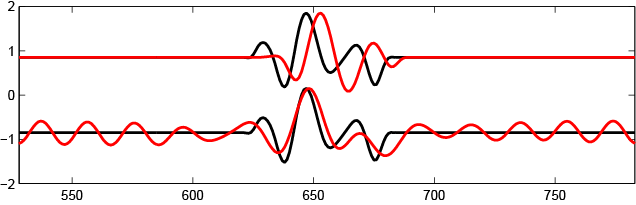 PP
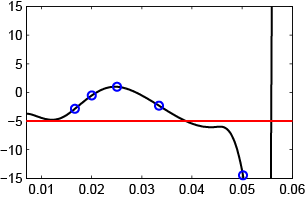 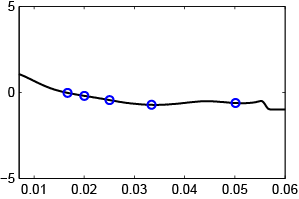 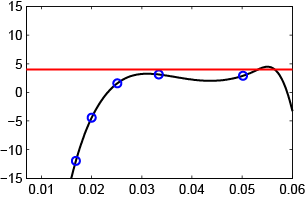 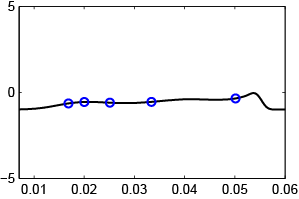 δtp
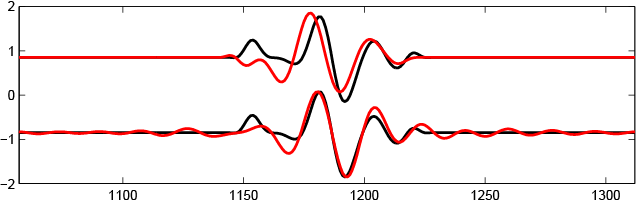 δlnA
δlnA
δtp
SS
Lee & Chen (2013)
14/18
行波波形测量数据结构敏感核
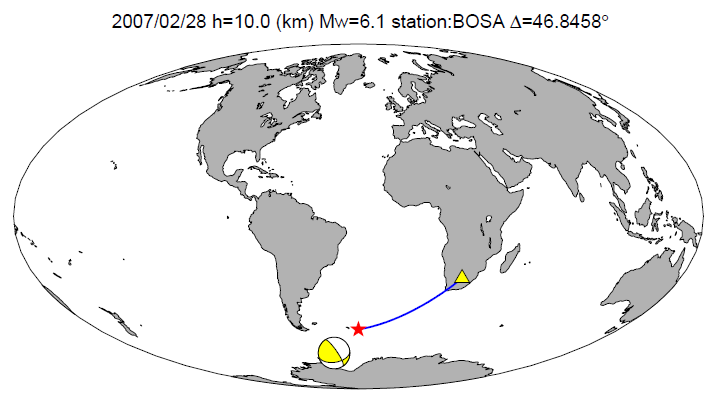 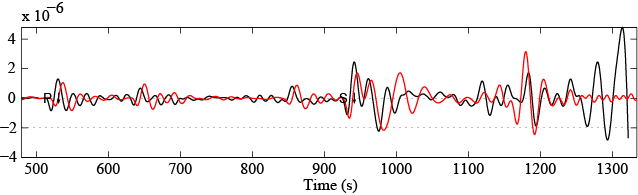 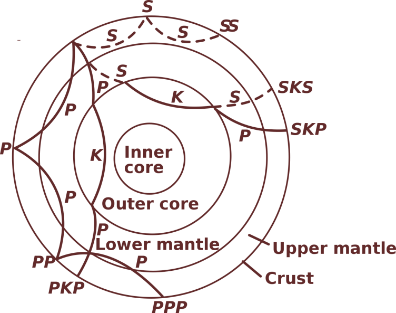 PP
P
S
SS
ScP
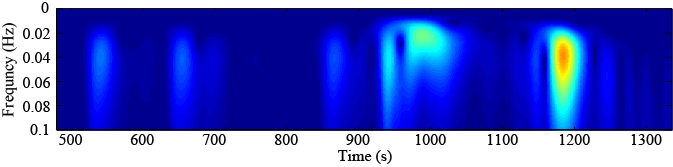 P
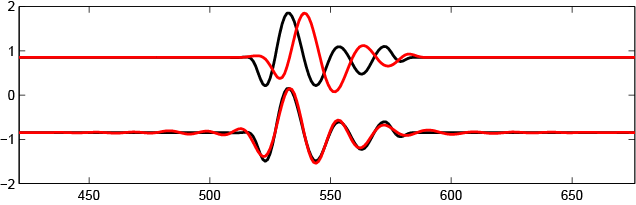 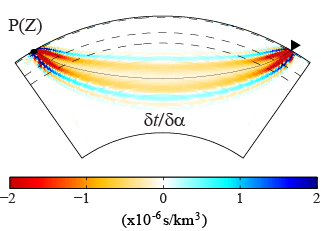 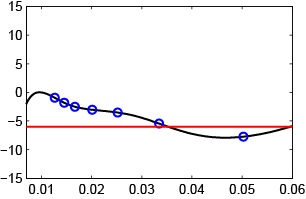 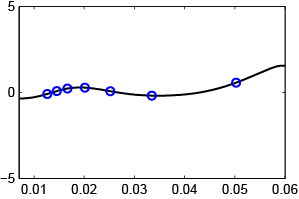 δtp
δlnA
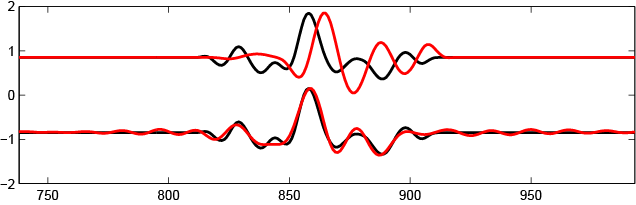 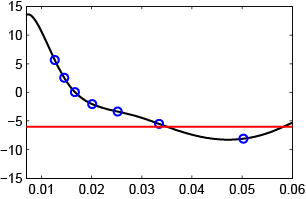 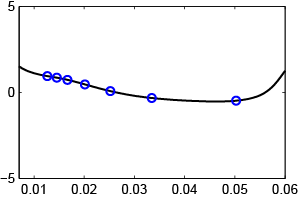 δlnA
δtp
ScP
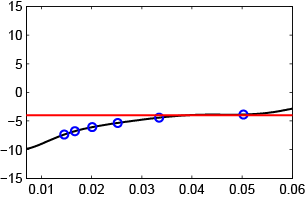 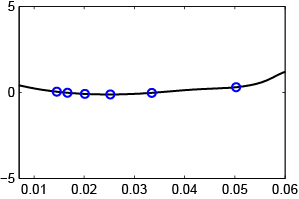 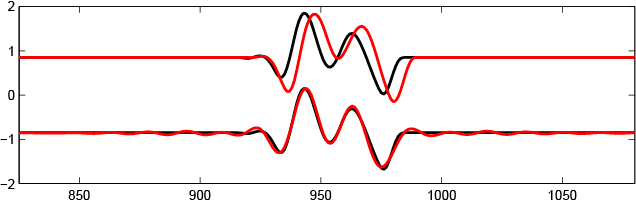 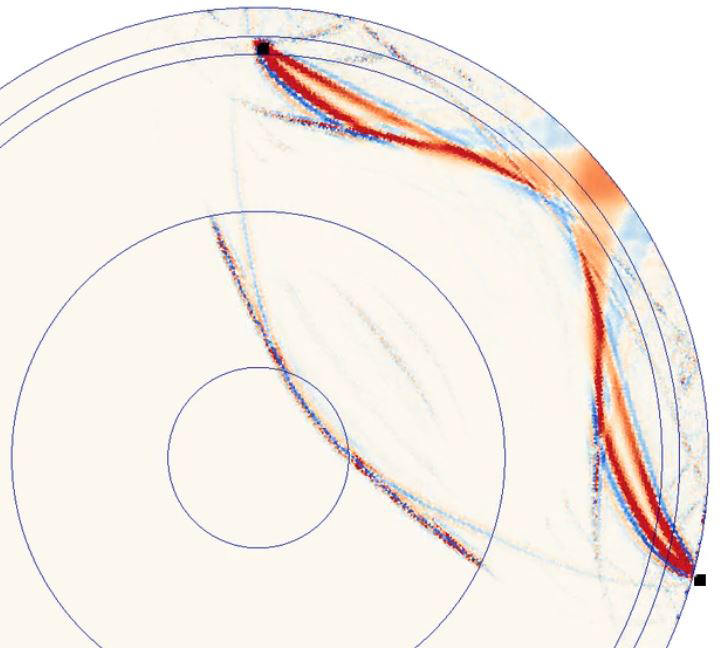 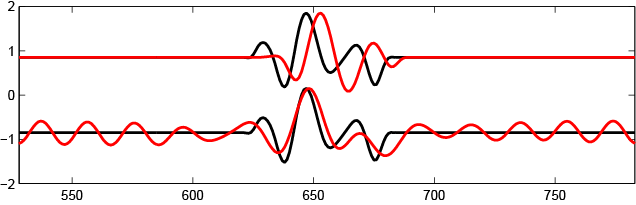 δtp
PP
S
δlnA
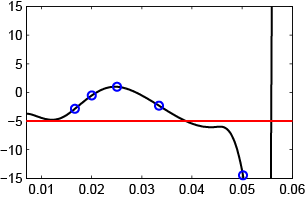 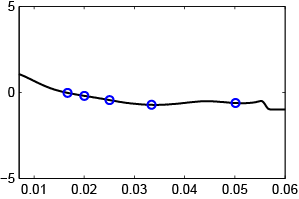 δtp
δlnA
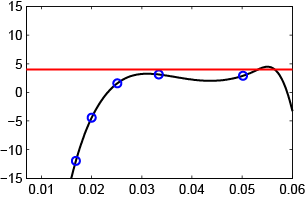 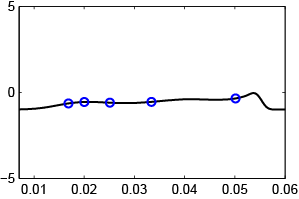 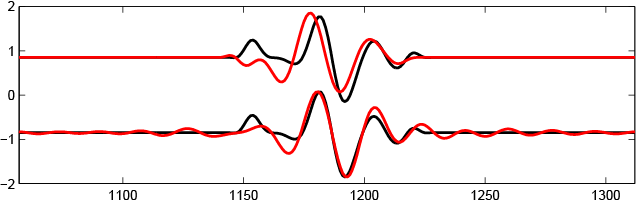 δlnA
δtp
SS
15/18
全球结构主要特征1: 板块俯冲(subduction)
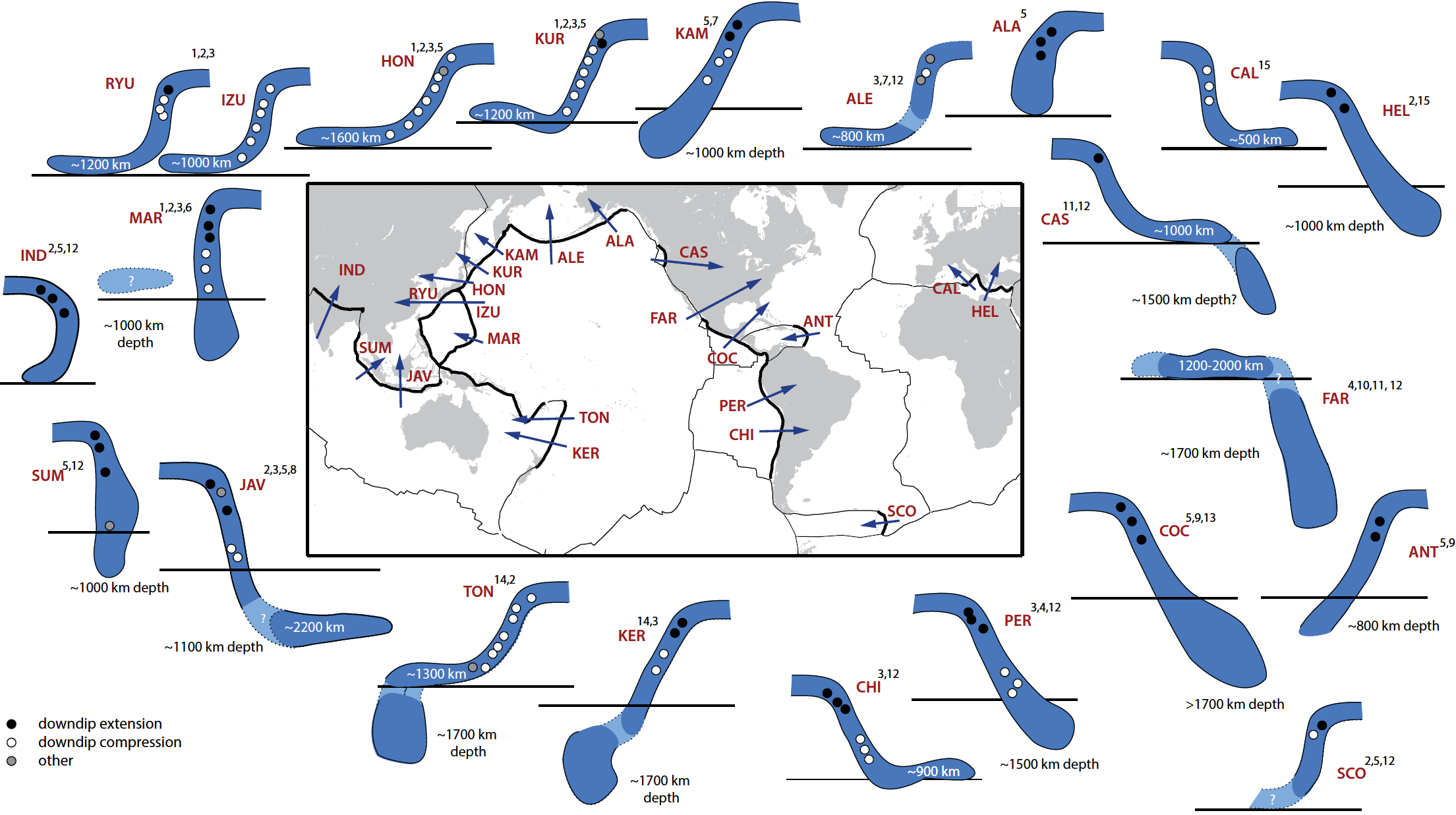 Goes et al. (2017)
16/18
全球结构主要特征2: 地幔柱(plumes)
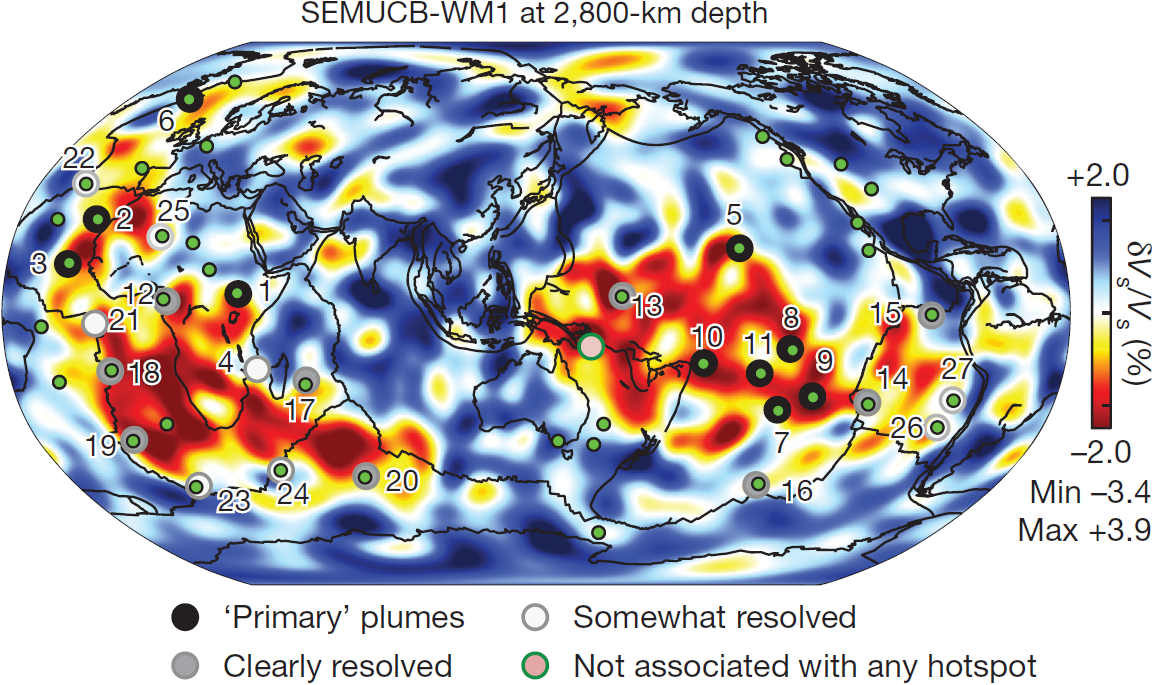 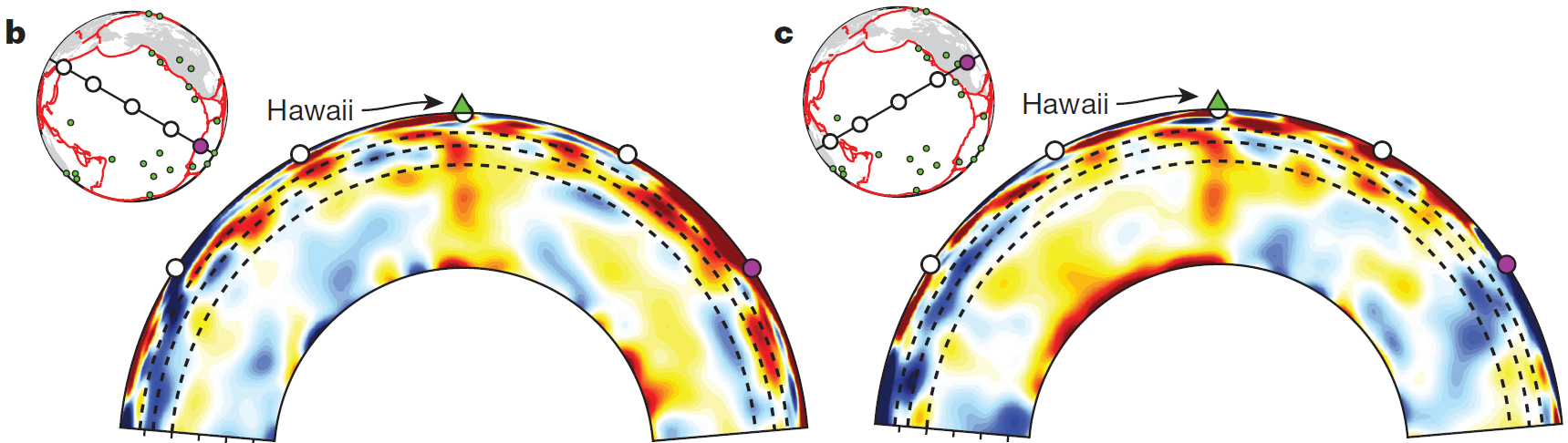 French & Romanowicz (2015)
17/18
全球地震学研究方向
观测数据：南半球、海洋
成像方法：全波形、非线性反演
学科交叉：动力学模拟、矿物物理实验
18/18